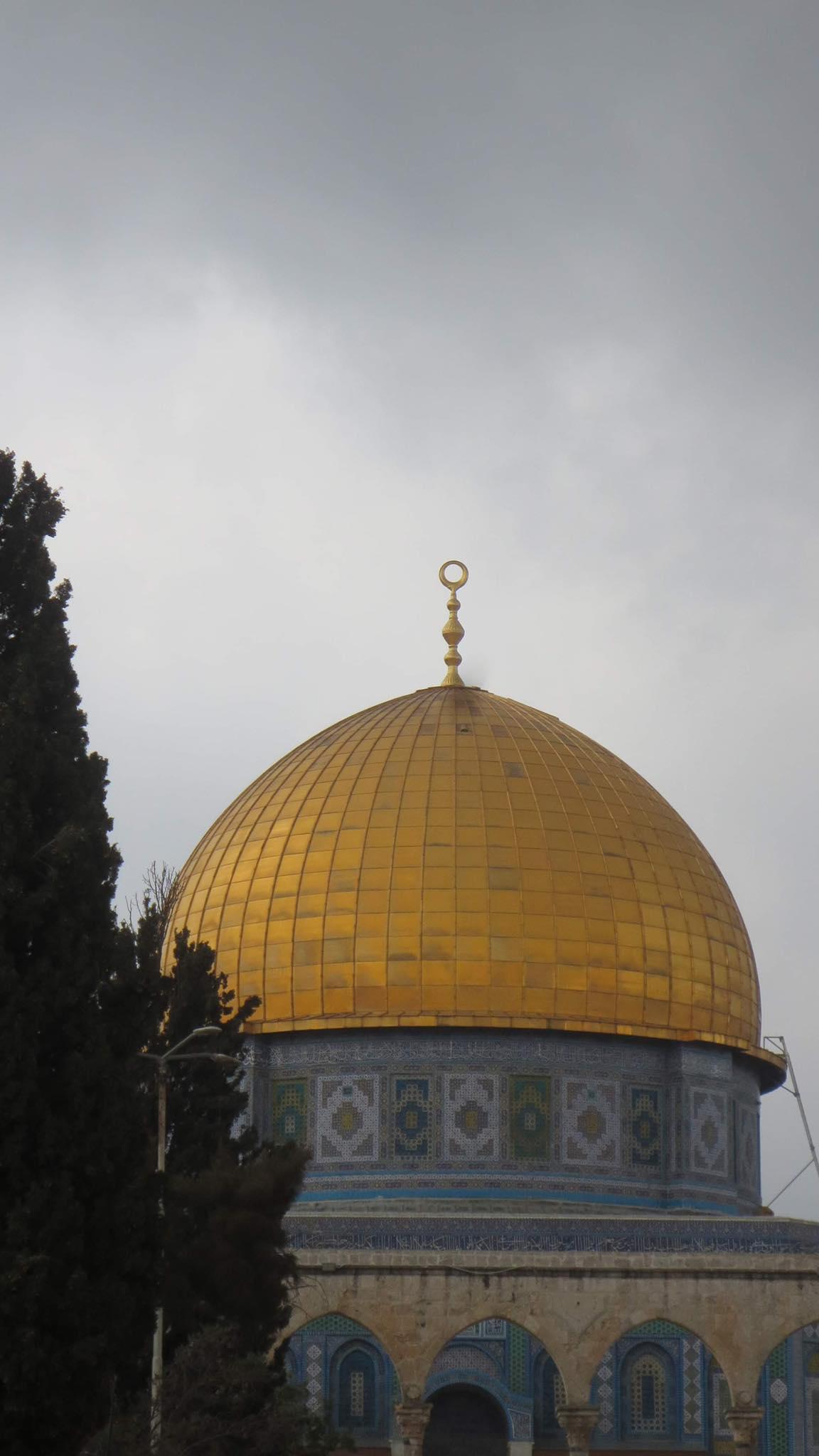 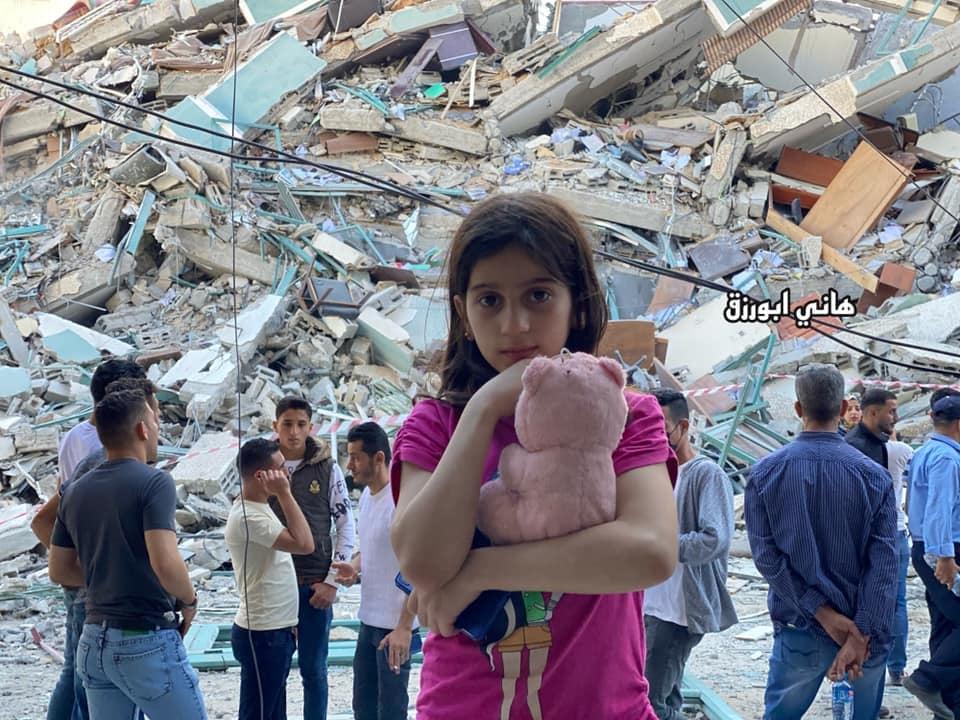 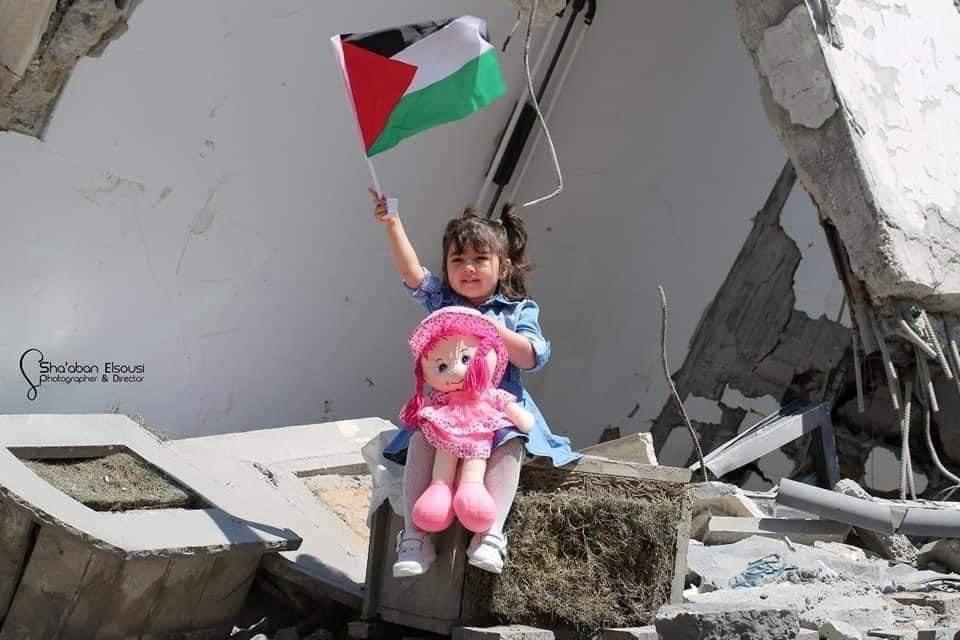 Prepared by Muhammad MuslehInstructor Dr. Lina Adwan
CONTRACEPTIVES
DEFINITION
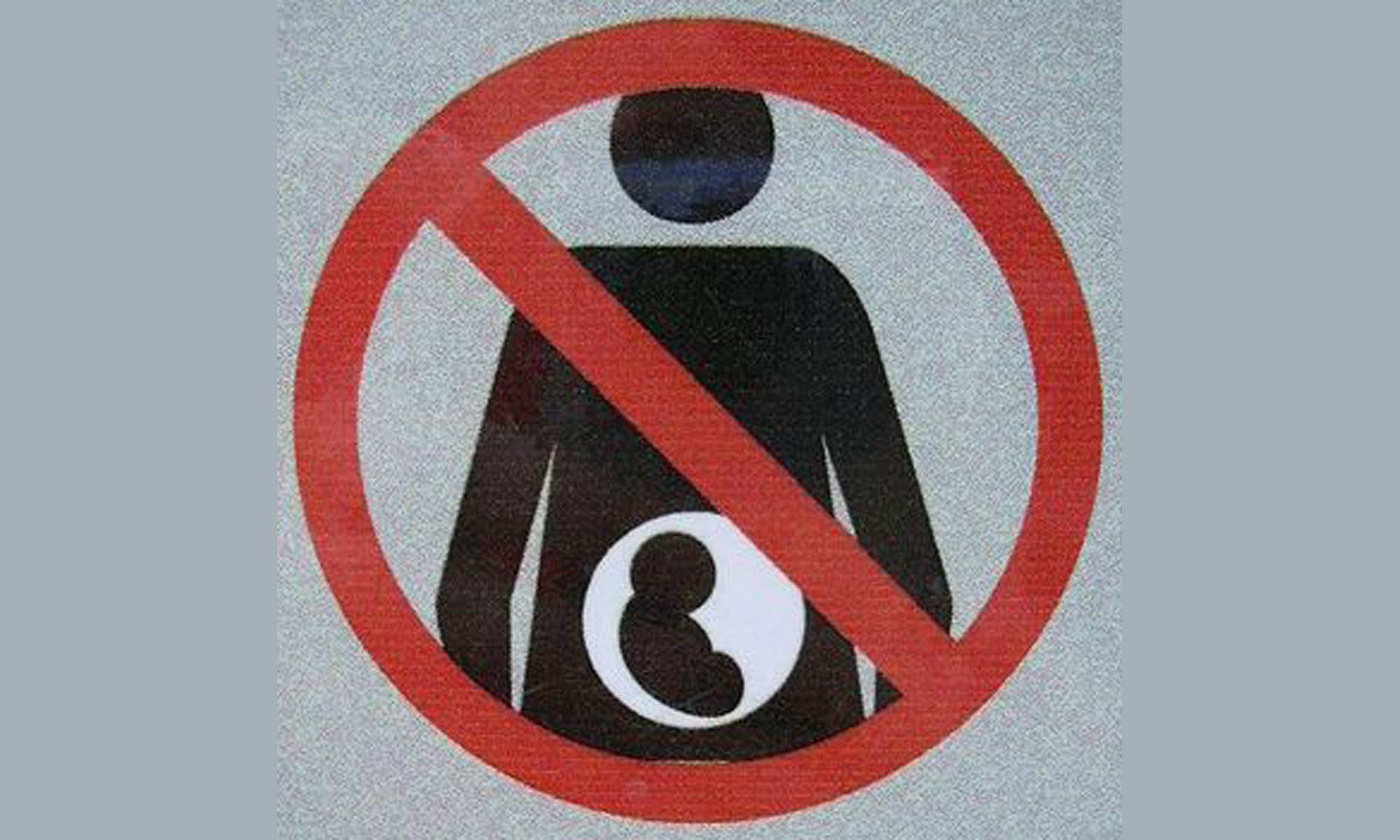 Birth Control


Prevent Pregnancy
ESTROGEN & PROGESTIN
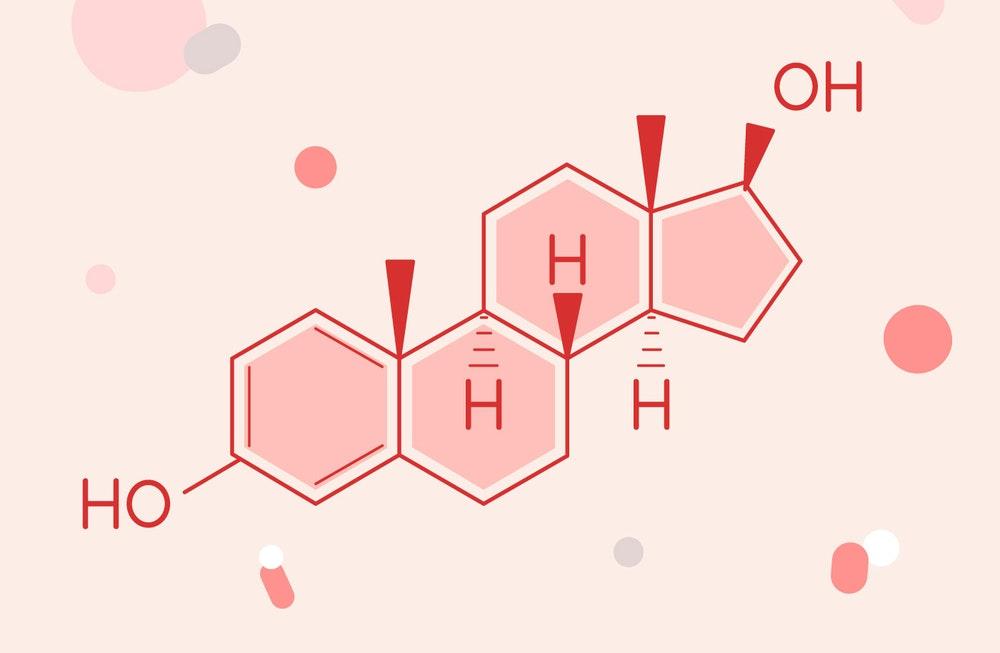 1- Estrogen Ex. Ethinyl estradiol  
2- Progestin EX. Levonorgestrel, Desogestrel, etc.
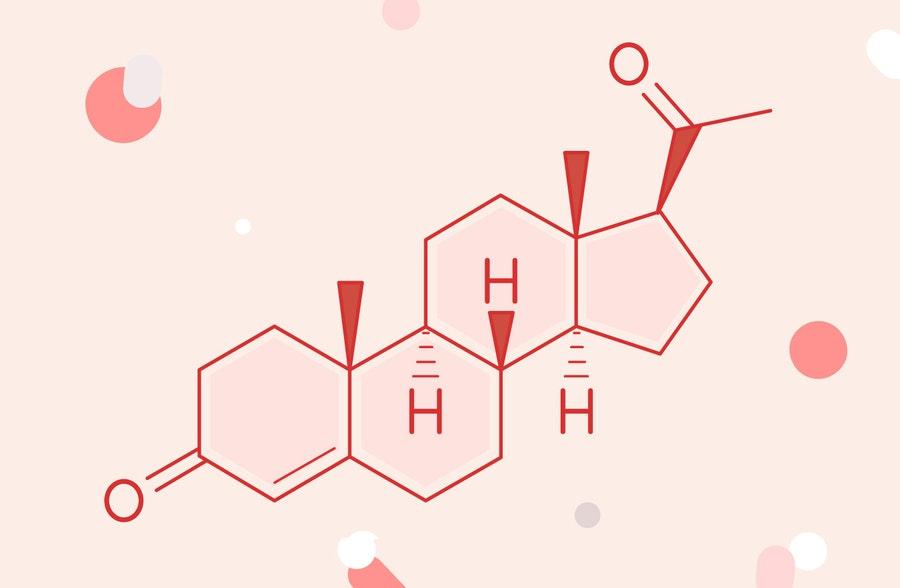 [Speaker Notes: Sex Hormone- Women & Men
- Estrogen : Ovaries, Adrenal glands- Progesterone : Adrenal gland, Testes]
TYPES
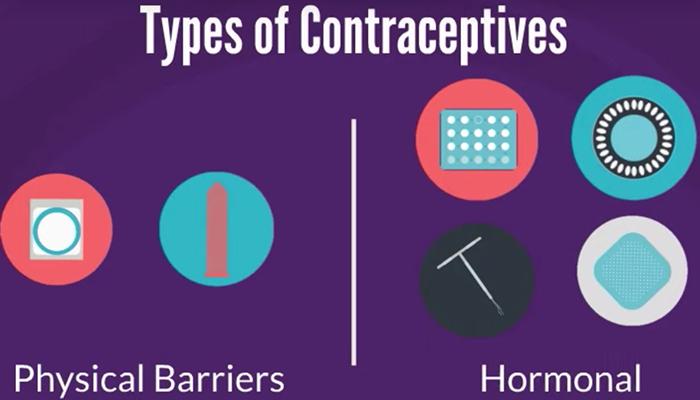 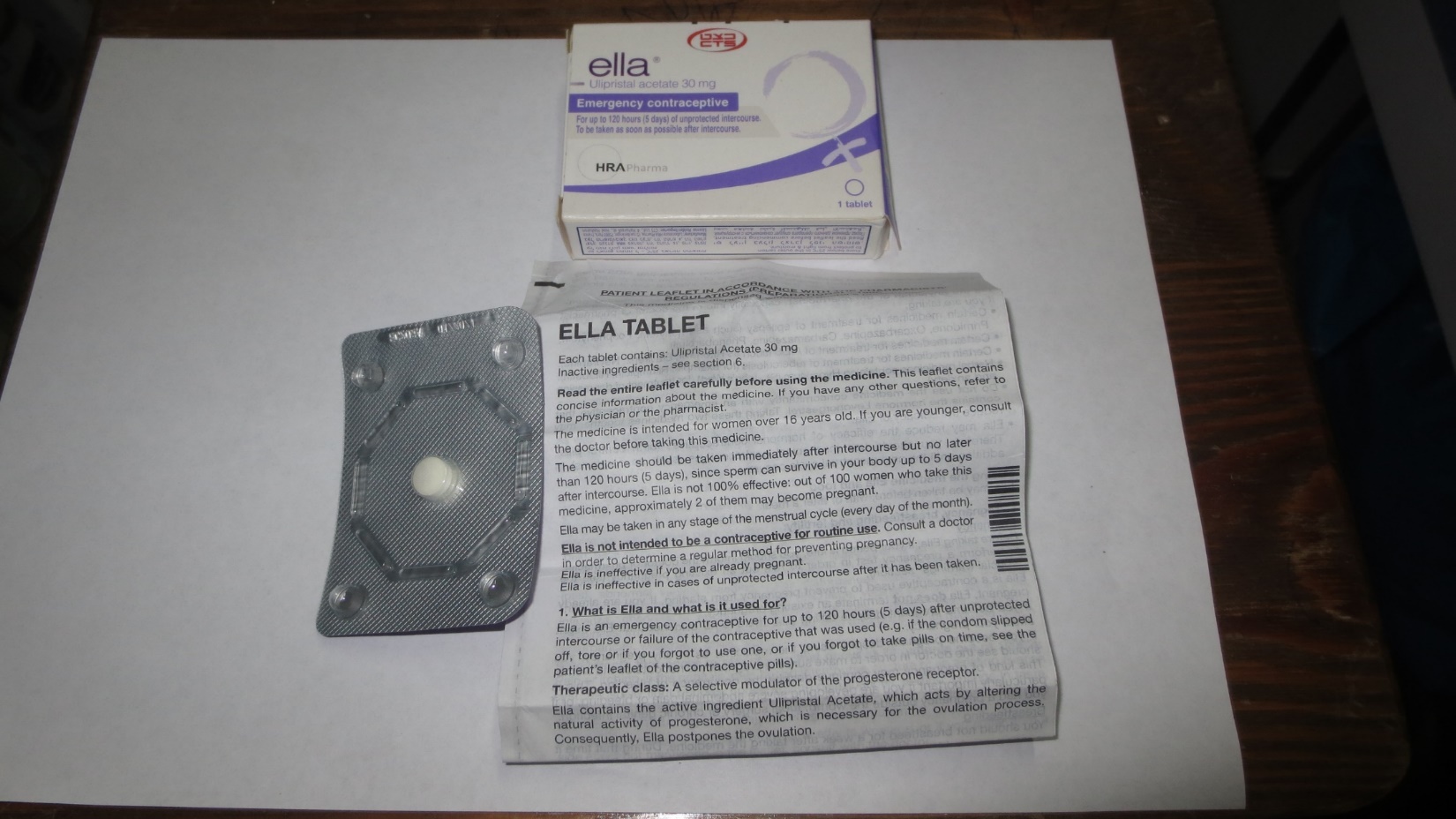 EMERGENCY –(MORNING AFTER) PILL
Progestins (Levonorgestrel)
Estrogen (Ethinyl Estradiol) + Levonorgestrel
2nd dose of it after 12 hours of 1st dose
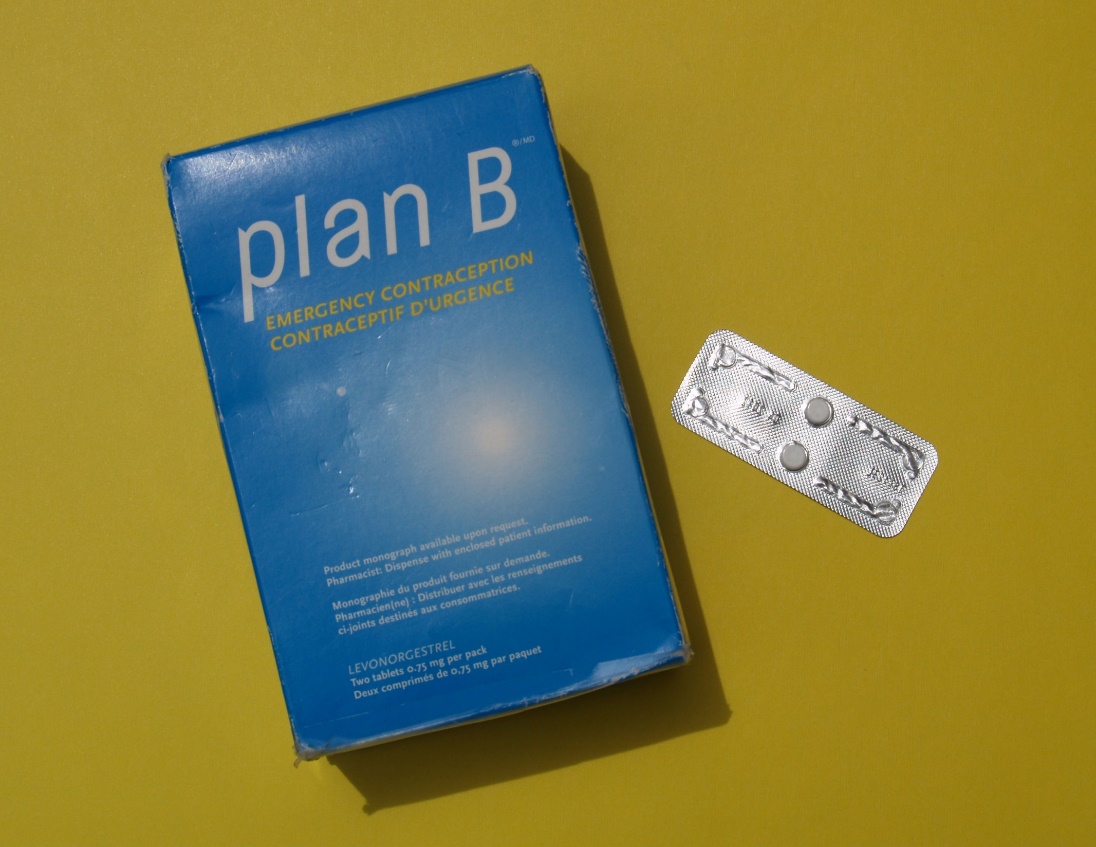 COMBINATION
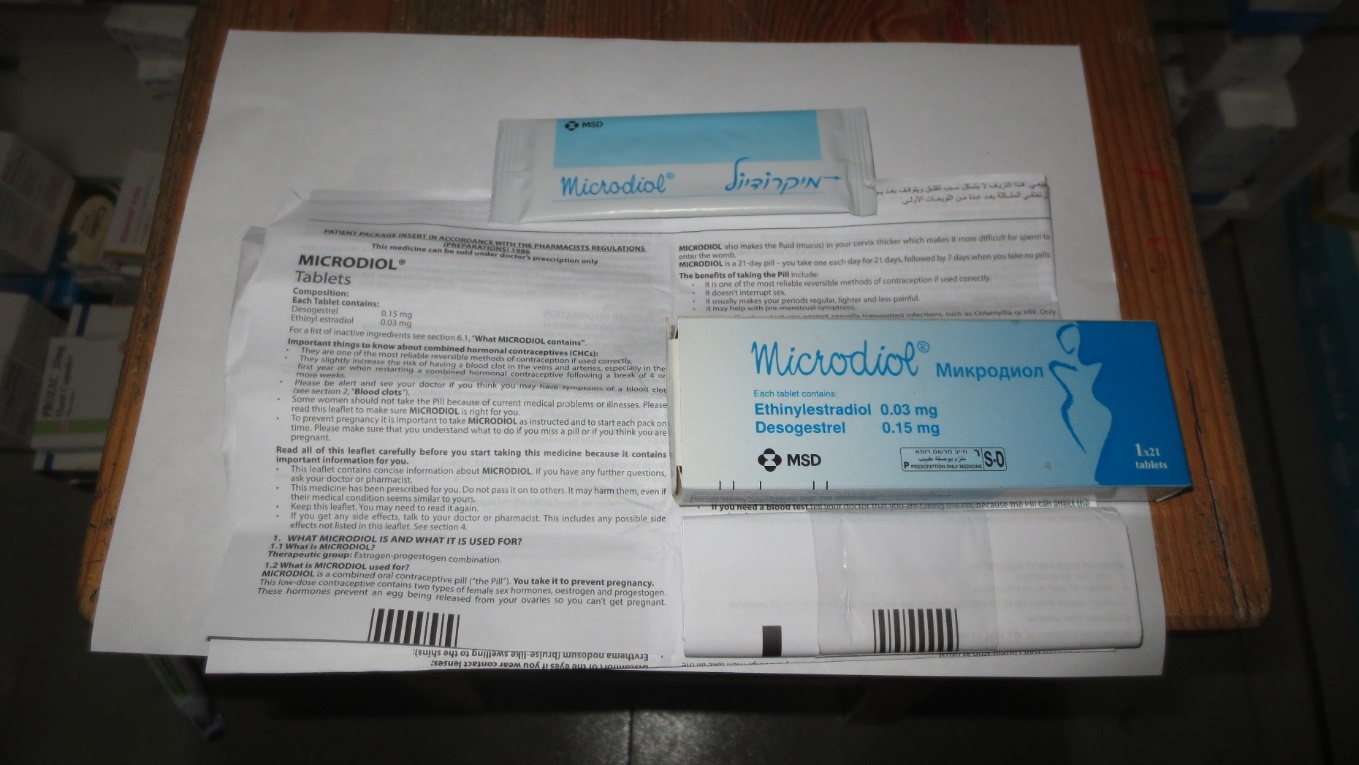 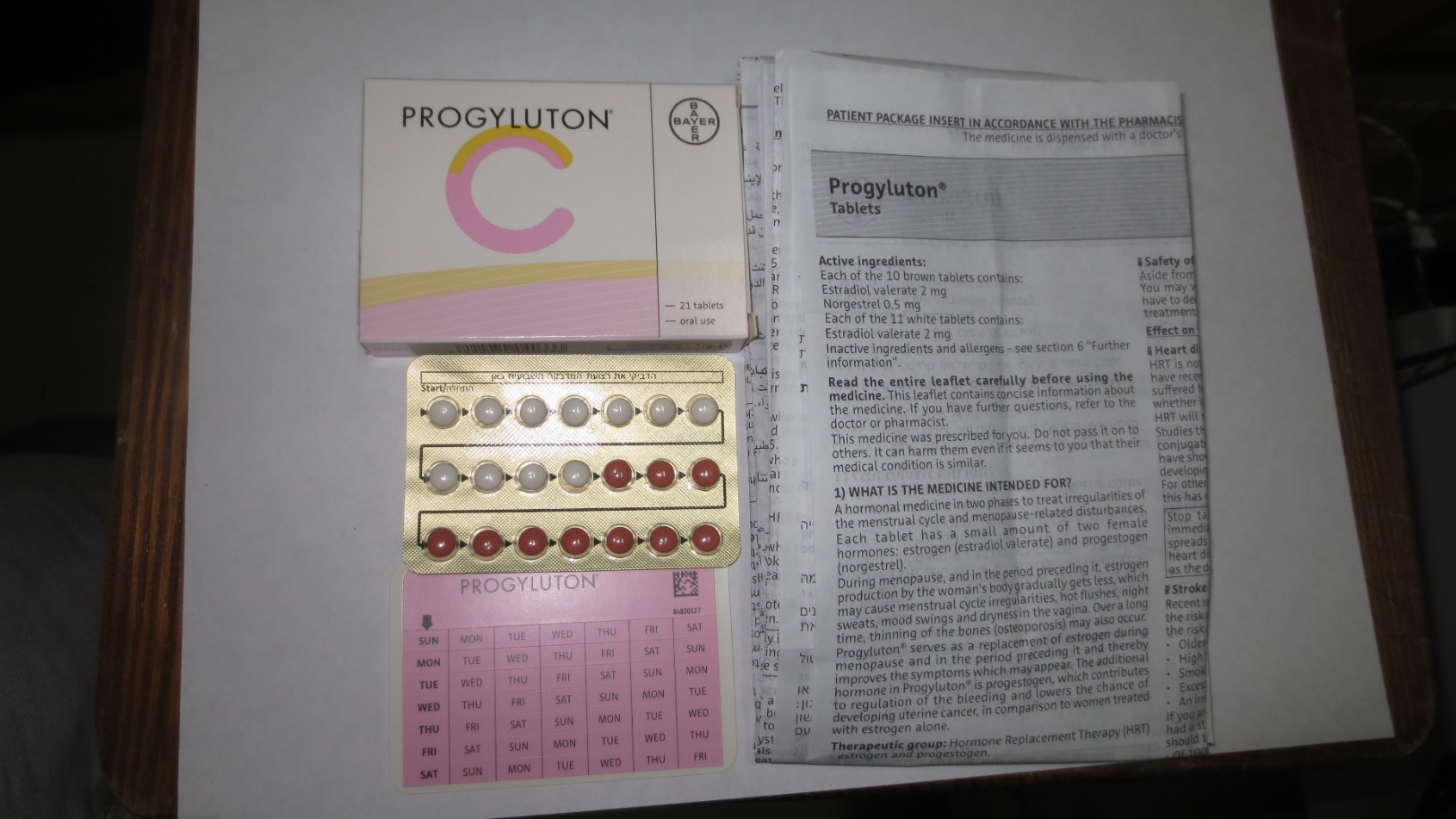 Estrogen & Progestin 
21 – day
28 – day
91 – day
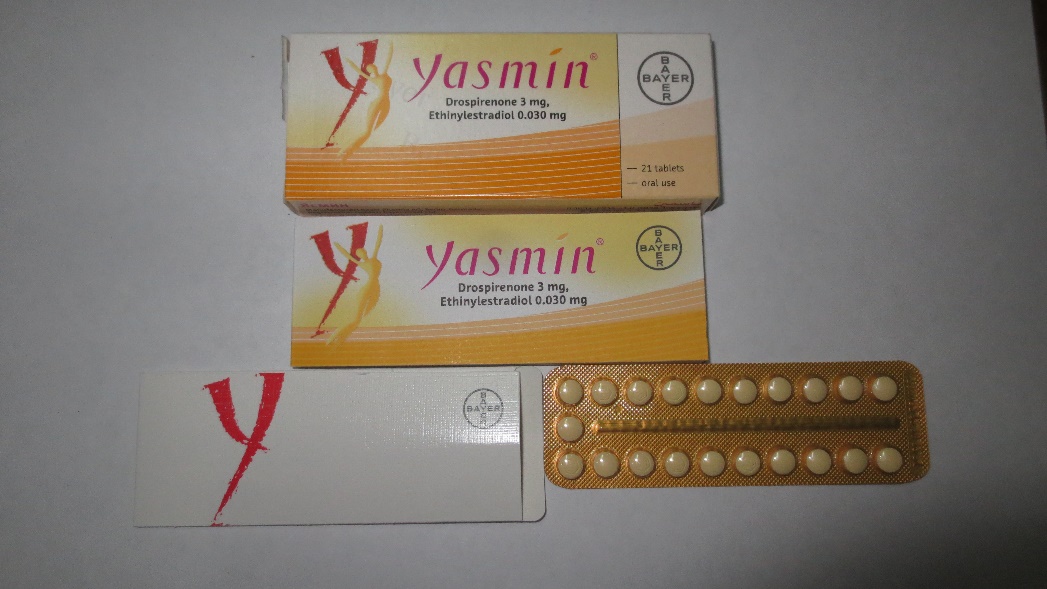 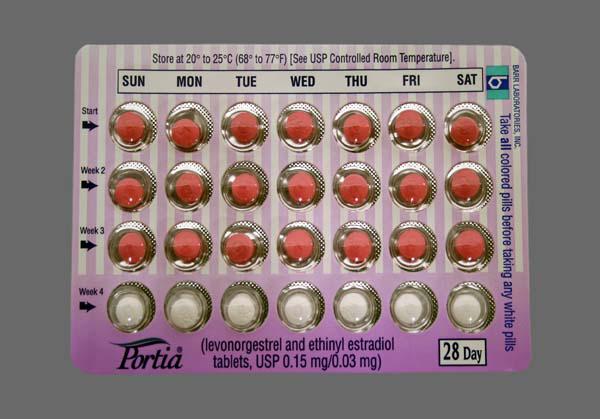 JOHN ROCK
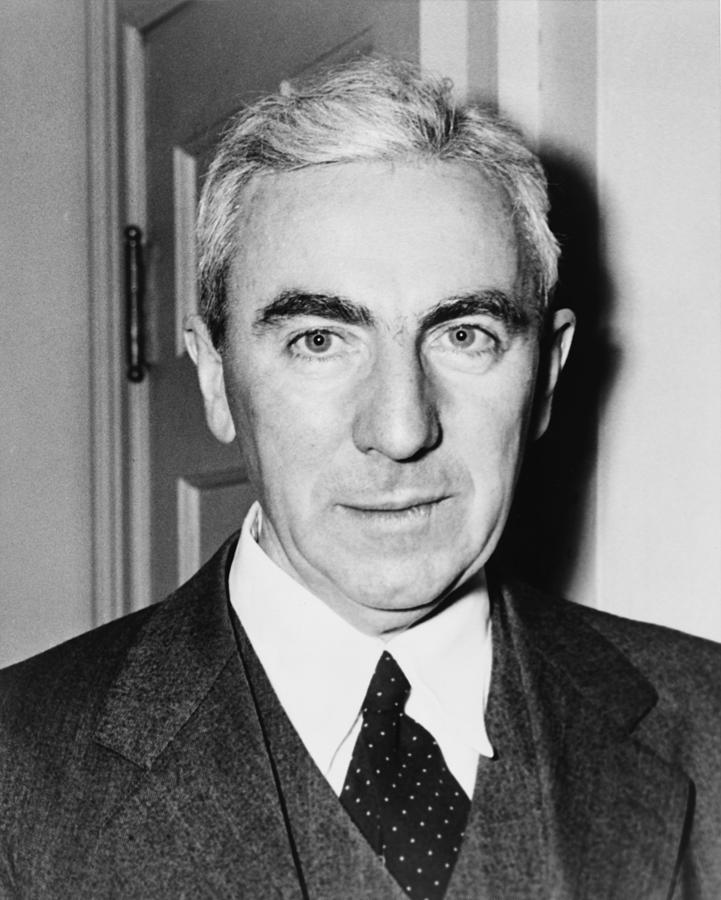 MINI PILL – PROGESTIN-ONLY PILLS
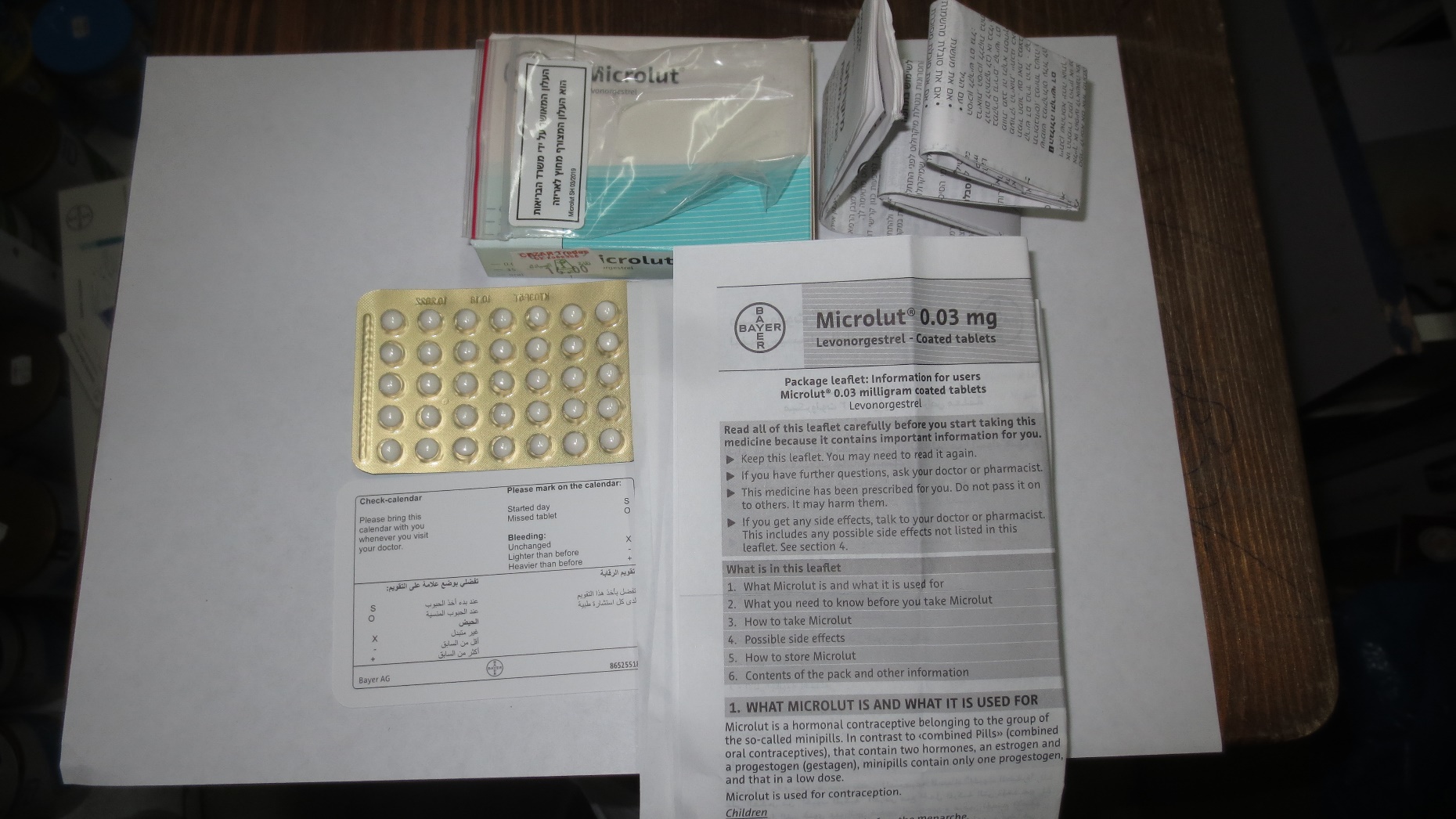 Norethindrone
PROGESTIN INTRAUTERINE SYSTEM IUS
Levonorgestre
3 -10 years
 Emergency contraception (Within 5 days)
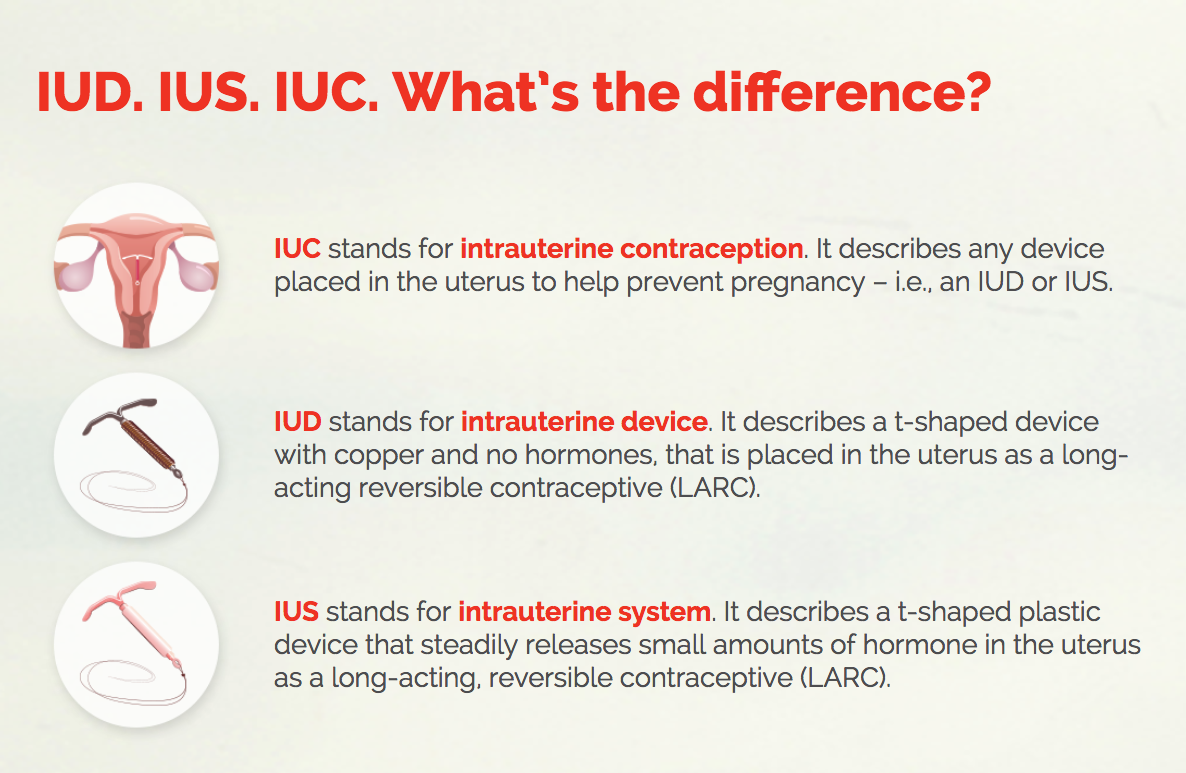 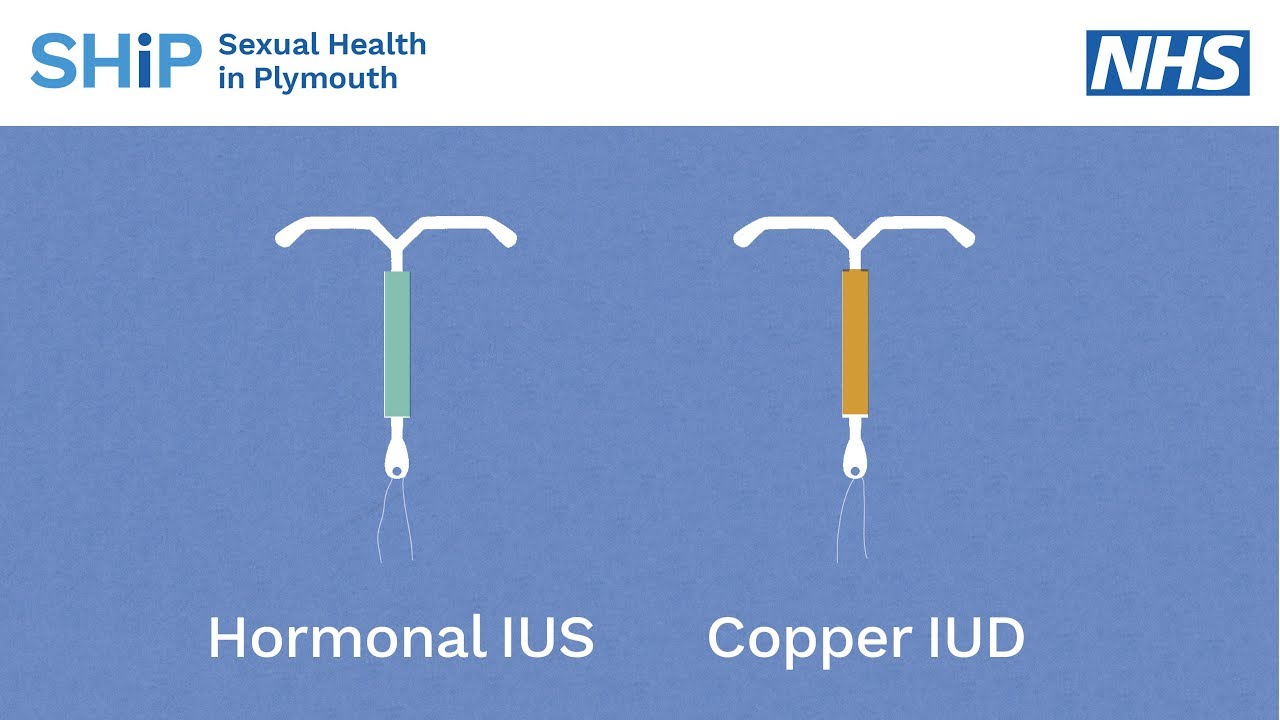 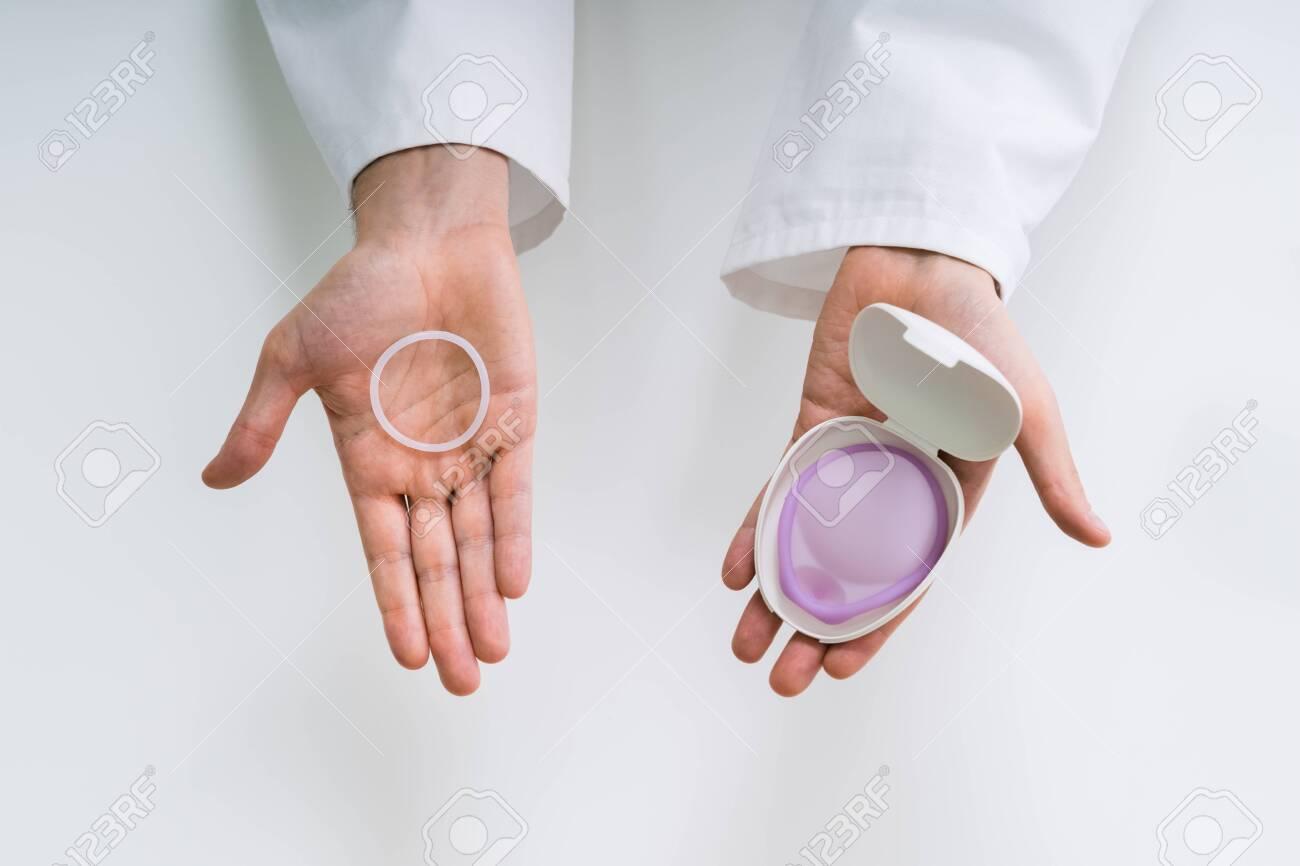 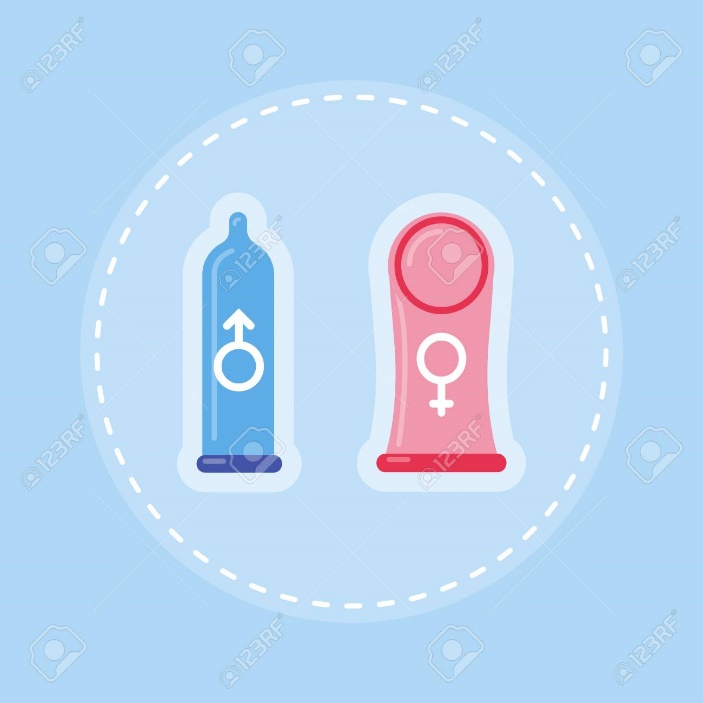 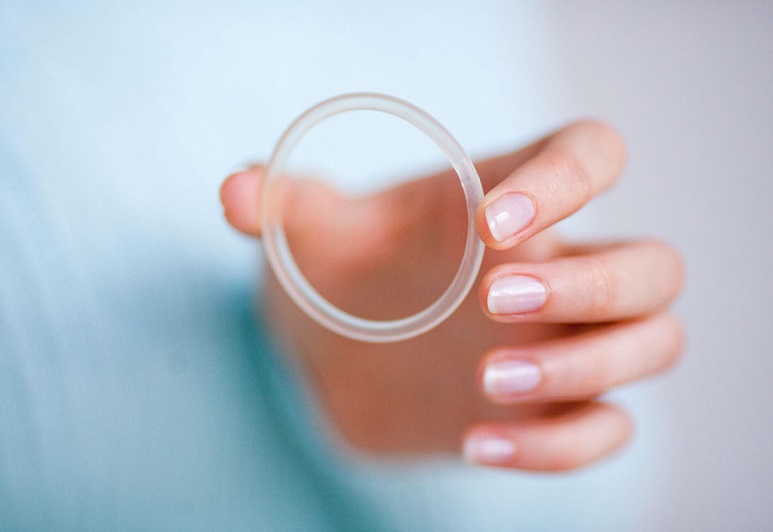 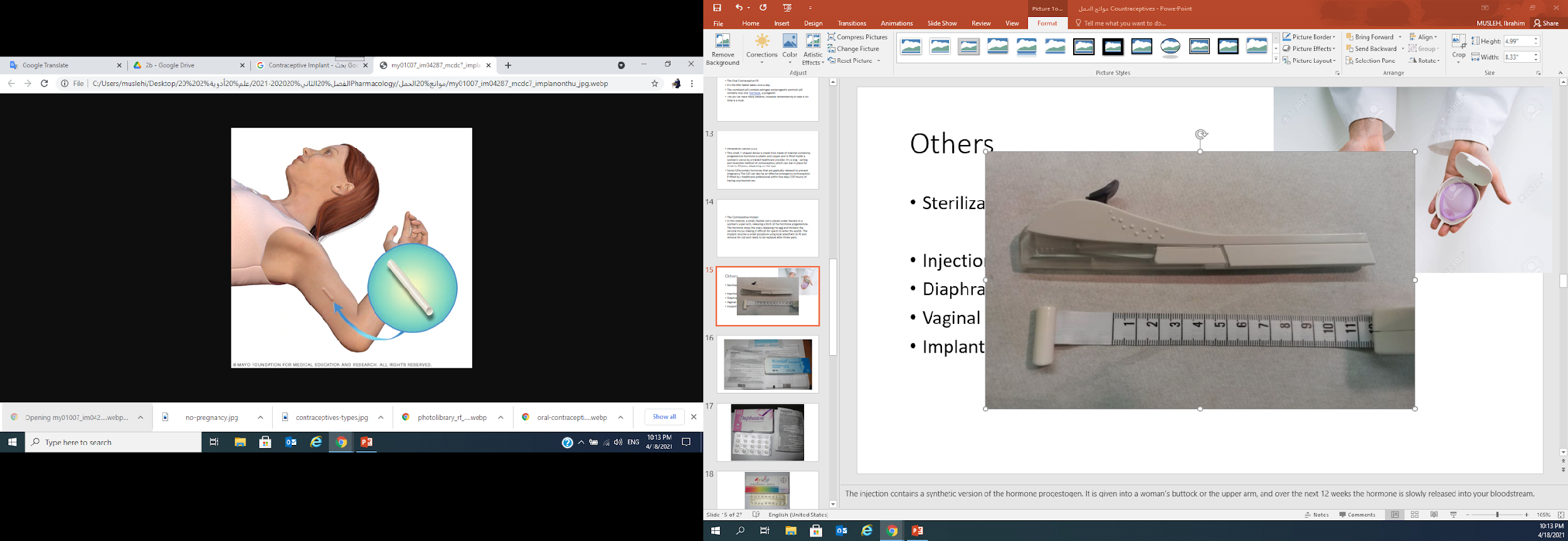 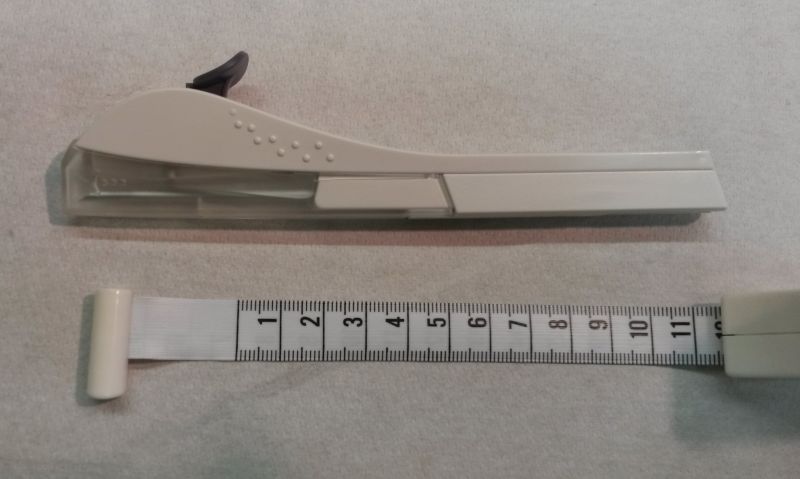 BIRTH CONTROL WITHDRAWAL SYMPTOMS
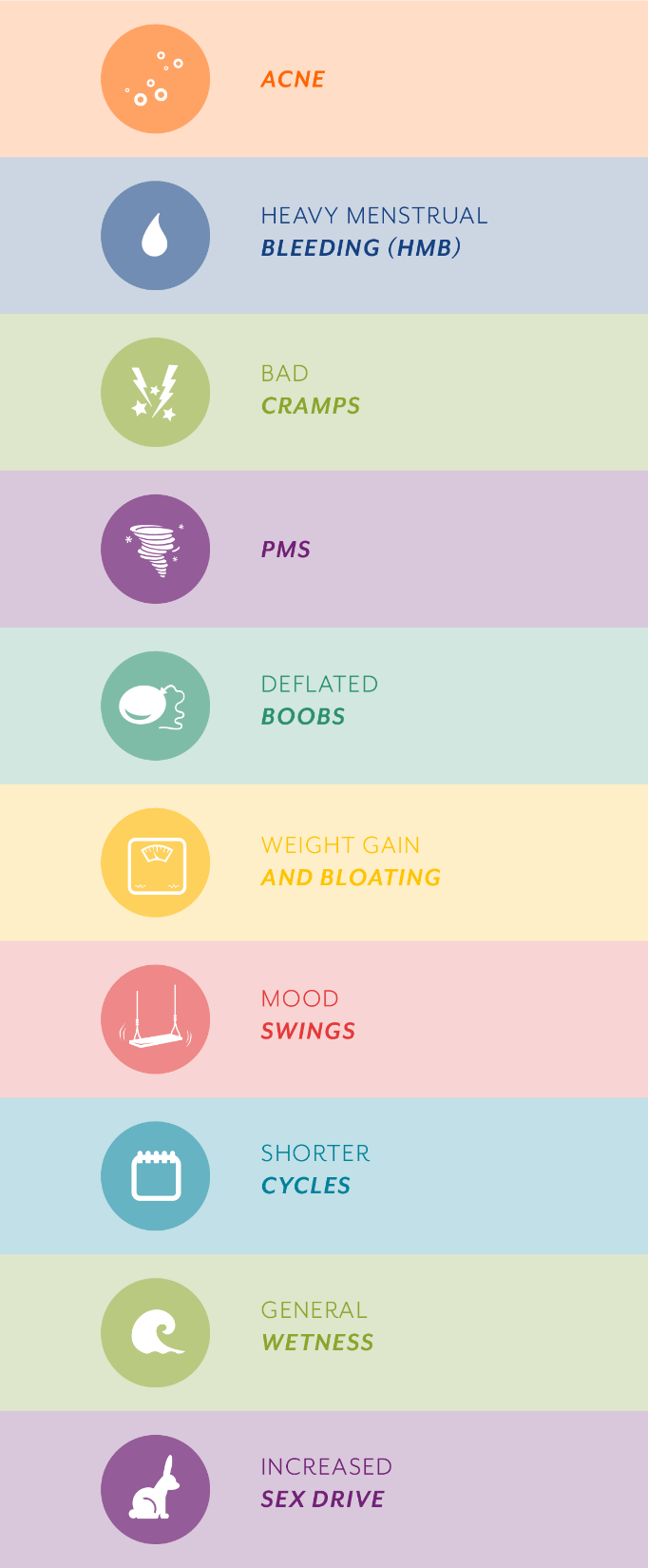 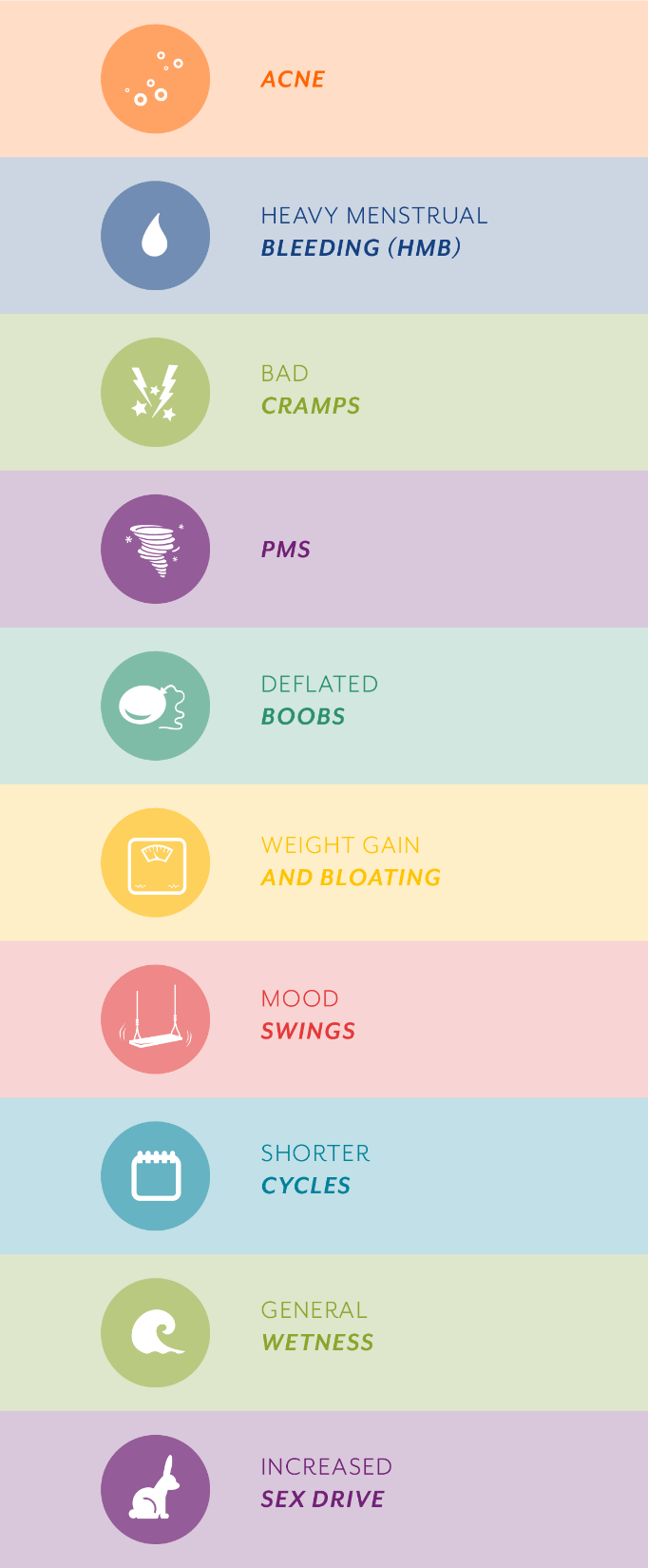 [Speaker Notes: Premenstrual Syndrome]
MISSED DOSE
Once she remembers, Takes the pill, even though she takes two pill
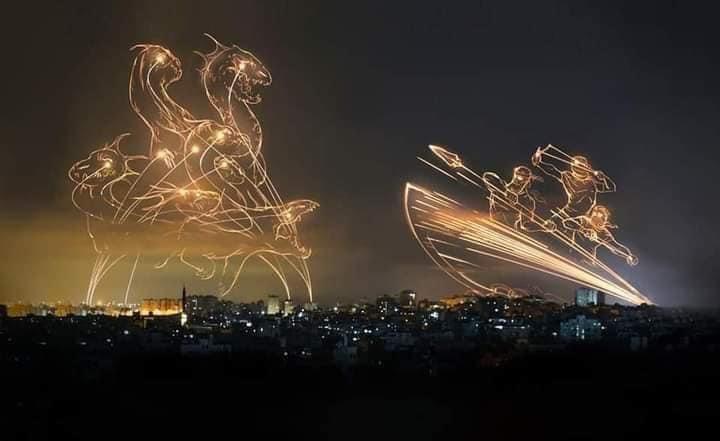 https://www.health.qld.gov.au/news-events/news/types-contraception-women-condoms-pill-iud-ring-implant-injection-diaphragm
https://byjus.com/questions/what-are-the-different-methods-of-contraception/
https://www.nhs.uk/conditions/contraception/which-method-suits-me/
https://www.slideshare.net/chaimingcheng/contraception-41950571
https://mg.co.za/article/2019-07-19-00-the-quest-for-the-vaginal-ring/
https://patient.info/news-and-features/whats-the-future-of-contraception
https://pubmed.ncbi.nlm.nih.gov/12345631/
https://www.plannedparenthood.org/learn/birth-control/birth-control-pill/how-do-i-use-the-birth-control-pill